La Certificación en Fiscalización Superior Profesional de la Auditoría Superior de la Federación-México
Panel de Expertos sobre Desarrollos Globales con miras a la Certificación Profesional en el área de fiscalización y control


 Santiago de Querétaro, 25 de noviembre de 2015
Actualización cognitiva y evaluación externa
Apoyo del Banco Mundial
Órganos decisores 
Trabajo colegiado
Reglas
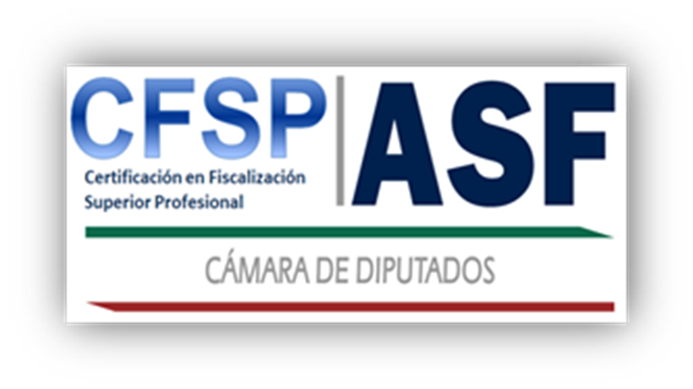 Desarrollo de Competencias del Personal de la ASF
Revisión Perfiles de Puesto
DNC
Marco de Competencias
Alto Desempeño
Conocimiento
Común 
Particular
Técnicas
Gestión
Individuales
Equipos
Unidades / Áreas 
Institucionales
Puesto / funciones
Capacitación
Institucional
Elaboración con base en INTOSAI.
Intosai Competency Framework for Auditors.
 Workshop. Oslo, Noruega, 17-19 de Junio 2015
Capacitación focalizada a la función laboral
E-learning

Transferencia de conocimiento
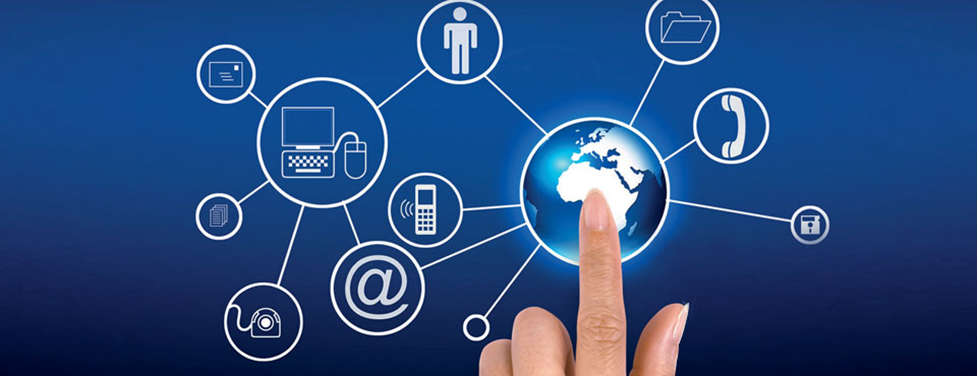 4
Personal certificado en las EFS (opciones)
Contratación personal previamente certificado por colegios profesionales o por otras instancias

Celebración de convenios con instituciones externas de educación o capacitación, desarrollo de cursos ad hoc o certificación exclusiva

Creación de una propia certificación

INTOSAI (2010) Introducing profesional qualifications por Audit Staff. A guide for Supreme Audit Institutions
La CFSP-ASF
¿Qué es?
Que no es:
Proceso de formación y evaluación de los servidores públicos para acreditar su competencia técnica en normas y mejores prácticas internacionales en materia de fiscalización superior

Se integra por 4 módulos de estudio y sus exámenes

Periodo para la obtención: 1 año (promedio 15 meses)
Habilitación profesional del servidor público para auditar
Acreditación de competencias técnicas particulares (auditoría gubernamental, interna, forense, en TICs, etc.)
Duplicidad de otras certificaciones
Finalidad de la CFSP-ASF
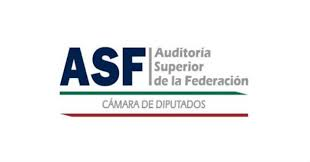 Aumento y mejora de competencias técnicas de la ASF
Mejora de competencias individuales y grupales
Impacto positivo en funciones ASF
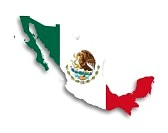 Factores de éxito
Compromiso de la alta dirección
Apropiación colectiva del proyecto
Comité Técnico
Comisiones Académicas
Tutores
Vigilancia y mejora continua del proceso  (materiales, módulos de estudio y exámenes)
Colaboración del Banco Mundial
Compromiso individual de los participantes
Modelo didáctico CFSP-ASF
Autogestivo
E-learning
70/20/10
Retos
Bajas del personal certificado
Extensión a nivel nacional o compatibilidad con certificaciones de EFSL
Actualización continua (recertificación)
Paciencia social
Gracias por su atención

Haime Figueroa Neri
Instituto de Capacitación 
y Desarrollo en Fiscalización Superior-ASF
hfigueroa@asf.gob.mx